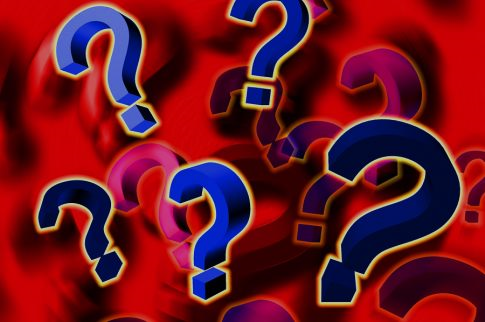 1-2-3
Tiga SoalanPembangunan
Diadaptasi daripada
Haddon Robinson, Biblical Preaching,
77-96 (edisi 1)
dan Don Sunukjian, Dallas Seminary
Dr. Rick Griffith • Singapore Bible College • BibleStudyDownloads.org
27-28, 251
Proses Persiapan Khutbah Ekspositori
Berdasarkan teks  Ramesh Richard, Preparing Expository Sermons (Menyediakan Khutbah-khutbah Ekspositori)
TEKS
KHUTBAH
5 tindakbalas pendengar dikehendaki
Otak
4 Tiga Soalan
Pembangunan
Jambatan Tujuan
DUT
DUK
Jantung
3.2 Idea Eksegetikal
6 Idea Homiletika
7 Garis Takwil
   Homiletika
8 Kejelasan
9 Pengenalan/
    Kesimpulan
3.1
Mendapatkan
Garis Takwil
Struktur
Struktur
Rangka
Belajar
2 Analisa Teks
Berkhutbah
Daging
10 Mesej &
     Berdakwah
1 Memilih Teks
Teks putih menunjukkan 10 langkah diadaptasi dari Haddon Robinson, Biblical Preaching (Khotbah Alkitabiah) (catatan, 105)
Adakah anda menghadapi kesukaran menggariskan takwil?
“Semua yang kita lakukan sekarang dengan mudah
tetapi pada satu masa ketika kita mengalami kesukaran”
“Everything we now do with ease, at one time we did with difficulty”
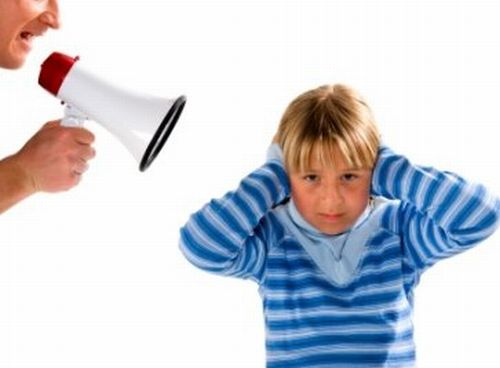 Mari kita lalui Langkah 1-3dengan Efesus 6: 4
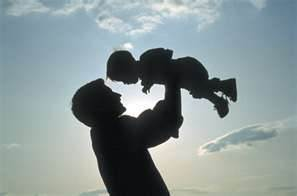 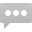 Efesus 6:4
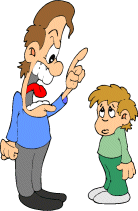 “4 Hai bapa-bapa, janganlah perlakukan anak-anak kamu sedemikian rupa sehingga mereka menjadi marah. Sebaliknya, didiklah mereka dengan ajaran dan	nasihat Tuhan“
(Alkitab Berita Baik – Bible Society of Malaysia)
Καὶ οἱ πατέρες, 
μὴ παροργίζετε τὰ τέκνα ὑμῶν 
ἀλλὰ ἐκτρέφετε αὐτὰ 
	ἐν παιδείᾳ καὶ 
	νουθεσίᾳ κυρίου  (NA27 GNT 1993)
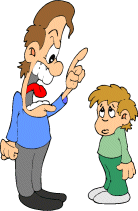 1.  Efesus 6:4
Konteks:  Apa yang direkod oleh Paulus sebelum teks ini?
Kanak-kanak hendaklah taat kepada ibu bapa mereka (6:1-3).
Orang yang beriman hendaklah menyerah (’submit’) satu saa lain (5:21–6:9).

Tujuan:  Mengapa petikan ini dalam Alkitab?
Ibu bapa perlu tahu bagaimana untuk membesarkan anak-anak mereka.
Bapa-bapa cenderung untuk bertindak keras terhadap anak-anak mereka .

Latar belakang:  Apa konteks sejarah membantu kita memahami petikan ini ?
Kanak-kanak lelaki digemari masyarakat Yunani pada abad pertama.
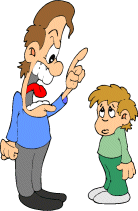 1.  Efesus 6:4
Soalan
Kepada siapakah Paulus menulis ini?
Mengapa ayat ini ditujukan kepada bapa-bapa? Tidakkah ibu juga membesarkan anak-anak?
Bagaimana kita harus membimbing kanak-kanak?
Apa yang ia bermaksud untuk menyakiti hati kanak-kanak?
Apakah jenis latihan yang dimaksudkan di sini?
Bagaimanakah latihan berbeza daripada arahan?
Apakah yang dimaksudkan dengan “nasihat ALLAH”?
Berapa lamakah seorang bapa perlu melakukan ini? Adakah perkataan Yunani untuk “bapa” di sini membantu kami memahami berapa lama ketaatan berlangsung?
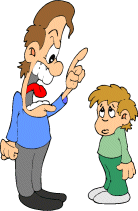 2.  Struktur (Rangka Takwil)
Negatif:  Cara seorang bapa Efesus perlu membesarkan anak-anak mereka adalah dengan tidak memprovokasi mereka  (4a).
Positif :  Cara seorang bapa Efesus perlu membesarkan anak-anak mereka adalah dengan membimbing mereka dalam Tuhan cara  (4b-c).
Bapa-bapa Efesus harus melatih anak-anak mereka (4b).
Bapa-bapa Efesus perlu mengarahkan anak-anak mereka di jalan Tuhan  (4c).
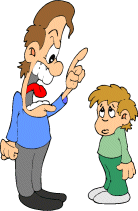 3.  DUT (Idea Takwil)
IT:  Cara bapa-bapa di Efesus patut membesarkan anak-anak mereka adalah dengan membimbing dan bukan memprovokasi mereka.
Negatif:  Cara bapa-bapa di Efesus membesarkan anak-anak mereka adalah dengan bukan memprovokasi mereka  (4a).
Positif:  Cara bapa-bapa Efesus membesarkan anak-anak mereka adalah dengan membimbing mereka di jalan Tuhan (4b-c).
Langkah 3
31
Bentuk
Idea Takwil
(DUT)
Setelah merancang
Mata Utama (Main Points – MP) Rangka Takwil (RT) anda,
gabungkan mereka menjadi satu Dalil Utama Teks (DUT)atau Idea Takwil (IT).
32
Bagaimana Mendapatkan IT
Mazmur 23 (hal. 46)
Neh. 1-2 (hal. 116)
IT:  Cara-cara
IT:  Sambutan
I.  Cara-cara
I.  Sambutan
II.  Cara-cara
II.  Sikap
III.  Cara-cara
III.  Sambutan
Yoh. 13 (hal. 152)
IT:  Alasan
I. Alasan
II. Alasan
III. Alasan
27-28, 251
Proses Persiapan Khutbah Ekspositori
Berdasarkan teks  Ramesh Richard, Preparing Expository Sermons (Menyediakan Khutbah-khutbah Ekspositori)
TEKS
KHUTBAH
5 tindakbalas pendengar dikehendaki
Otak
4 Tiga Soalan
Pembangunan
Jambatan Tujuan
DUT
DUK
Jantung
3.2 Idea Eksegetikal
6 Idea Homiletika
7 Garis Takwil
   Homiletika
8 Kejelasan
9 Pengenalan/
    Kesimpulan
3.1
Mendapatkan
Garis Takwil
Struktur
Struktur
Rangka
Belajar
2 Analisa Teks
Berkhutbah
Daging
10 Mesej &
     Berdakwah
1 Memilih Teks
Teks putih menunjukkan 10 langkah diadaptasi dari Haddon Robinson, Biblical Preaching (Khotbah Alkitabiah) (catatan, 105)
38
Satu Cadangan…
Terdapat hanya tiga perkara yang boleh dilakukan dengan mana-mana idea yang diberikan atau pernyataan, sama ada idea utama daripada mesej atau salah satu mata dalam rangka :
Jelaskan
Buktikan
Aplikasi
38
“Hari ini udara akan menjadi dingin”
I.	Jelaskan
Menjawab soalan, “Apa yang perlu saya terangkan?”
“Oh, suhu udara hari ini akan mencapai 30 darjah
-Fahrenheit!"
Beberapa petikan menjelaskan diri mereka sendiri. Maka, beri penjelasan tersebut. (contohnya, Markus 4).
Jika teks tidak menjelaskan sendiri, maka anda mesti.
Mungkin penulis menganggap orang akan memahaminya (contoh, “dilahirkan daripada air" dalam Yohanes 3:5).
Jika penonton anda memerlukan penjelasan, jelaskannya
Pengenalan/Soalan induktif memerlukan jawapan.
[Speaker Notes: Menjawab soalan, "Apa yang perlu saya terangkan? " "Oh, ia akan menjadi 30 darjah]
38
“Hari ini udara akan menjadi dingin”
I.	Jelaskan
Menjawab soalan, “Apa yang perlu saya terangkan?”
“Oh, suhu udara hari ini akan mencapai 30 darjah
-Fahrenheit!"
II.	 Buktikan
Menjawab soalan, “Adakah para pendengar saya percaya akan hal ini?”
“BBC (Stesen Radio Inggeris) mengatakan demikian – mengenai Siberia!”
Tidak perlu membuktikan apa yang penonton anda sudah menerimanya,
Buktikan jika penonton alkitabiah dan moden memerlukannya.
Membuktikannya walaupun penonton alkitabiah tidak memerlukannya tetapi penonton moden memerlukan bukti .
38
Buktikan (sambungan…)
D.  Apabila bukti diperlukan, 1 daripada 3 masalah wujud:
1.	Dia tidak melihat kaitannya.
a.	“Berbuat baik untuk ‘atuk.”
b.	Kol. 1 – Mengetahui kehendak ALLAH memberikan kesabaran.
2.	Dia tidak mempercayai kaitan itu.
a.	Efe. 6:1-3 – Panjang umur kerana menghormati ibu bapa.
b.	1 Kor. 7:10 – Tiada perkahwinan semula selepas perceraian
3.	Ada perkara lain yang lebih penting kepadanya.
a.	"Penerimaan adalah lebih penting daripada kesucian.”
b.	"Menjaga pekerjaan saya lebih baik daripada kejujuran.”
38
“Hari ini udara akan menjadi dingin”
I.	Jelaskan
Menjawab soalan, “Apa yang perlu saya terangkan?”
“Oh, suhu udara hari ini akan mencapai 30 darjah
-Fahrenheit!"
II.	 Buktikan
Menjawab soalan, “Adakah para pendengar saya percaya akan hal ini?”
“BBC (Stesen Radio Inggeris) mengatakan demikian – mengenai Siberia!”
III. Aplikasi
Menjawab soalan, “Jadi apa? Apa hubungannya dengan kehidupan nyata?”
“Bawalah jaket tebal anda jika anda ke Siberia!”
39
Aplikasi (sambungan…)
Seorang penulis alkitabiah mungkin akan menggunakan idea atau kenyataannya.
Jika dia tidak menggunakannya (aplikasi), maka anda perlu berbuat demikian.
Matlamat mendakwah bukanlah untuk ilmu tetapi tingkah laku.
1.	Tetapi pengetahuan sahaja menjadikan orang sombong. (1 Kor. 8:1a)
2.	Pengetahuan dan kasih membina kehidupan orang.  (1 Kor. 8:1b).
D. Aplikasi yang betul ada dua bahagian:
Apakah prinsip sah? (Hermeneutics)
Apakah aplikasi konkrit dan aplikasi lanjutan? (khusus)
"Ibu-ibu, bantulah suami anda agar dia tidak menghasutanak-anak anda untuk menjadi marah."
"Hai bapa-bapa, janganlah menghasut anak-anak sehingga mereka menjadi marah."
39
Dua Bahagian untuk Aplikasi
= Prinsip + Spesifik (Khusus)
Prinsip(Abstraksi)
“Berikan pekerjaan kepada orang miskin"
Contoh
Kehidupan
Sebenar
Darah&Daging
Darah&Daging
Umat
Sebenar
“Bayar peminta sedekah itu untuk membuat kerja-kerja rumah”
“Jangan mengambil jalan pintas dalam tanaman”
Spesifik
(Khusus/
Konkrit)
Situasi
Abad ke 21
Keadaan Alkitabiah
Ringkasan Soalan-Soalan Perkembangan
39
Black
Dapatkan slide ini tanpa biaya
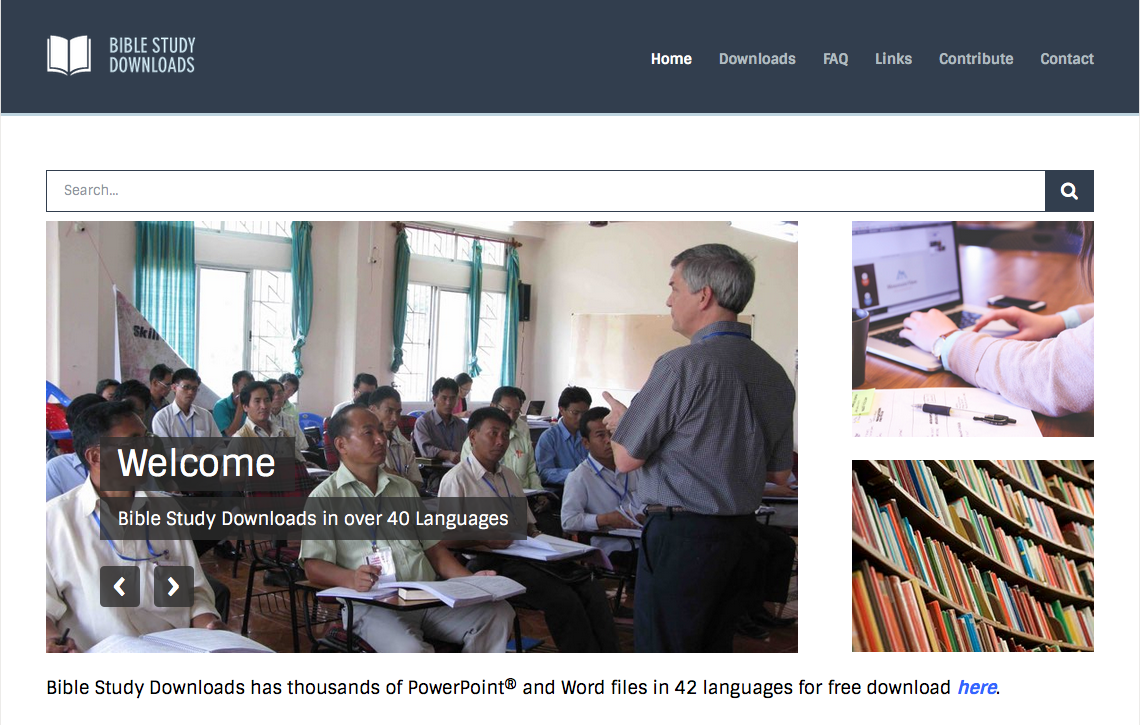 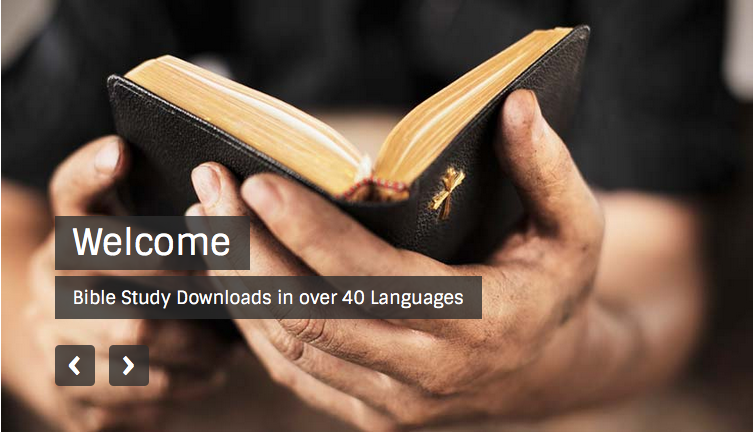 Homiletik • BibleStudyDownloads.org
[Speaker Notes: Homiletics (Preaching) in Indonesian]